(Excel) .NetMapA toolkit for Social Network Analysis
Microsoft Research

Marc Smith (MSR Silicon Valley)
Tony Capone (MSR Redmond)
Natasa Milic-Frayling (MSR Cambridge)
Eduarda Mendes Rodrigues (MSR Cambridge)
Eric Gleave (U Washington)
Adam Perer (U Maryland)
Ben Shneiderman (U Maryland)
Goal: Make SNA easier
Existing Social Network Tools are challenging for many novice users
Tools like Excel are widely used
Leveraging a spreadsheet as a host for SNA lowers barriers to network data analysis and display
Social Network Science of ScienceStudy social network structure of email and web boards of different scientific communities
Sociologist

“What are the structures of communication in scientific discussions?”
User Experience Information Visualization

“What are the best UI/UX workflows for network analysis tools?”
Computer Scientist Algorithmicist for Social Network Measures

“What are the measures and algorithms needed for understanding networks?”
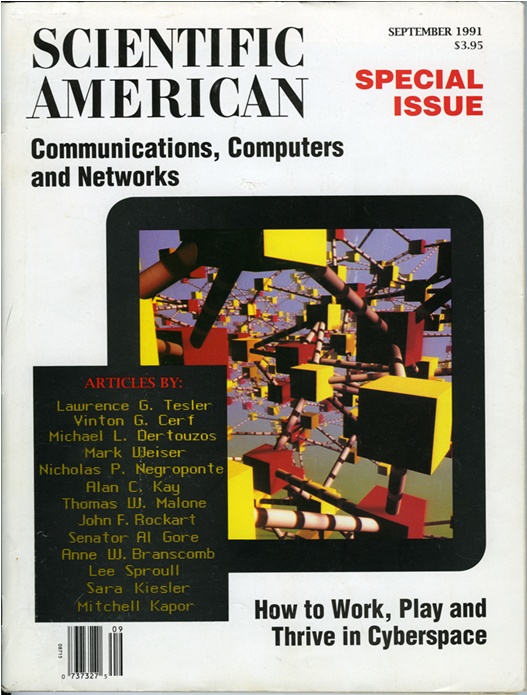 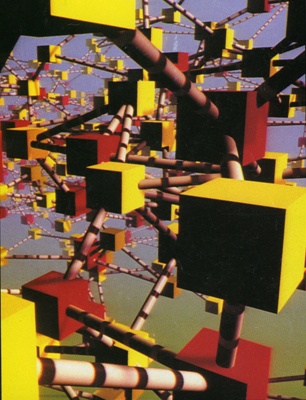 4
The Ties that Blind?
5
The Ties that Blind?
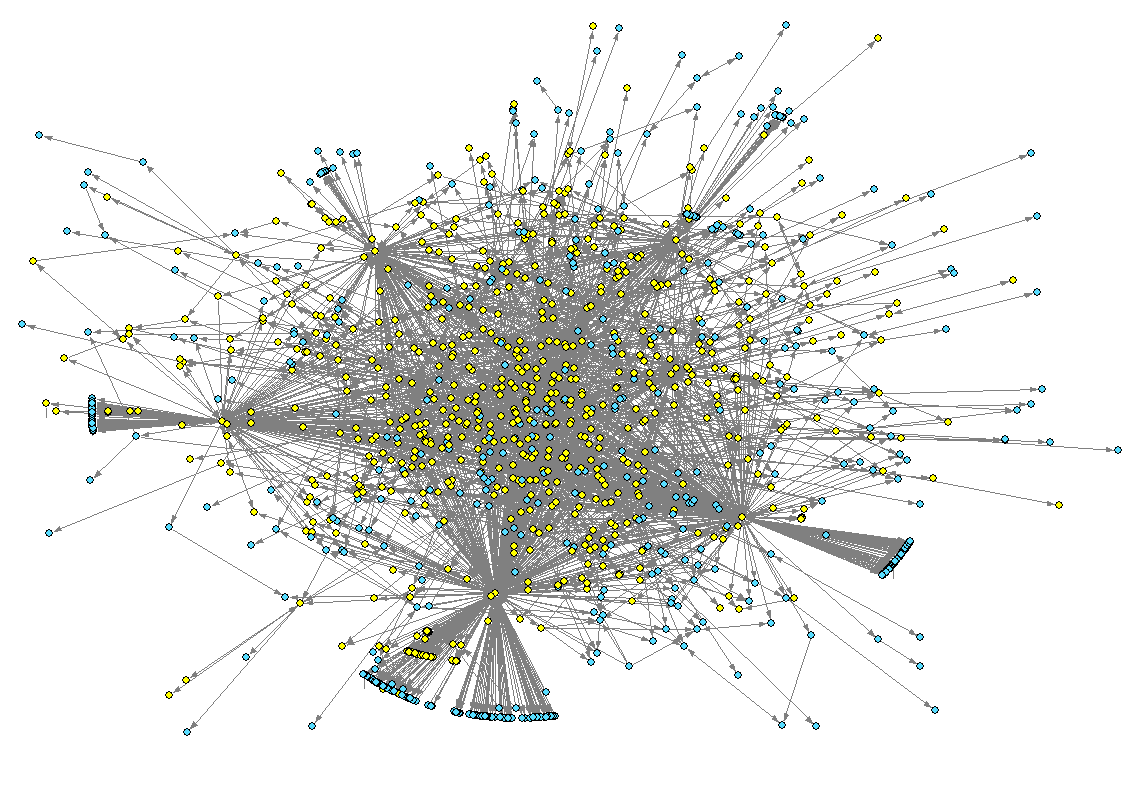 Reply-To Network
Network at distance 2 for the most prolific author of the microsoft.public.internetexplorer.general newsgroup
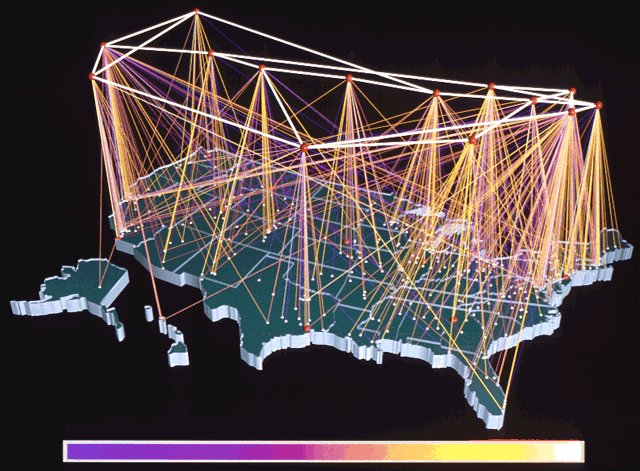 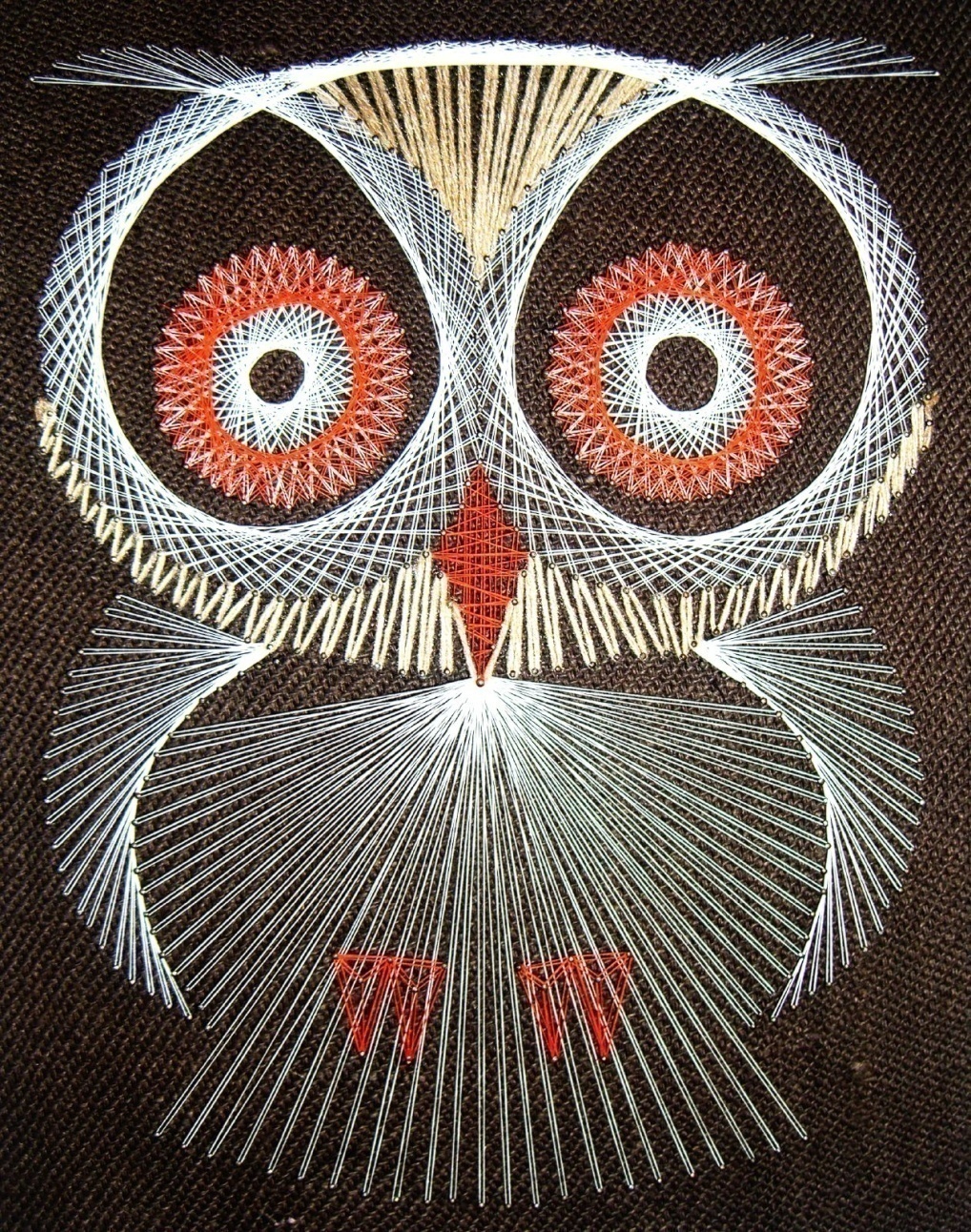 7
Darwin Bell
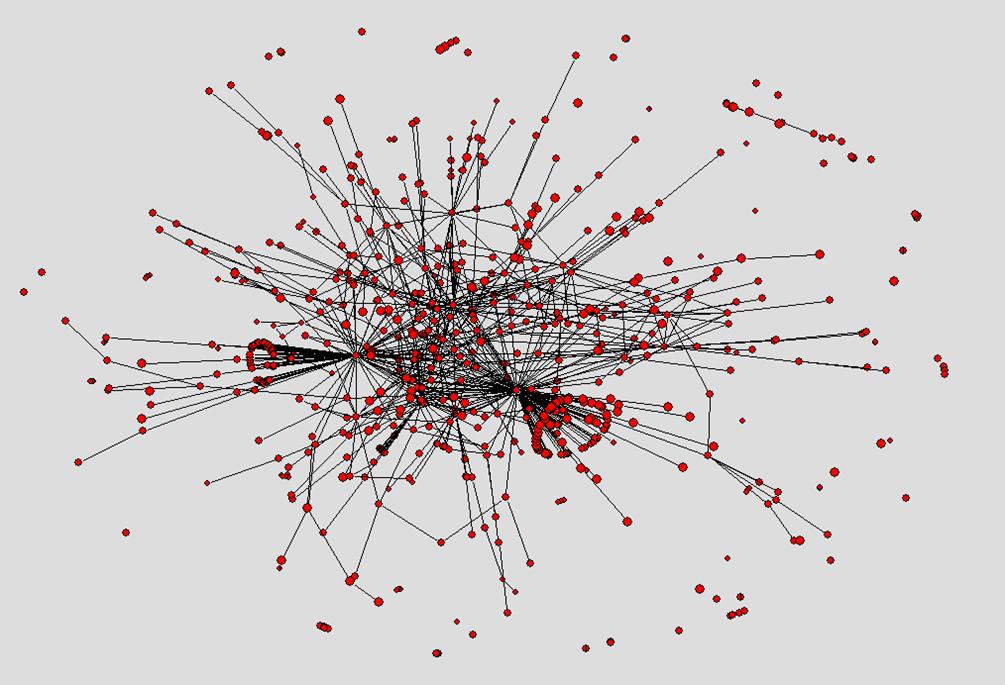 The Ties that Blind?
Pajek without modification can sometimes reveal structures of great interest.
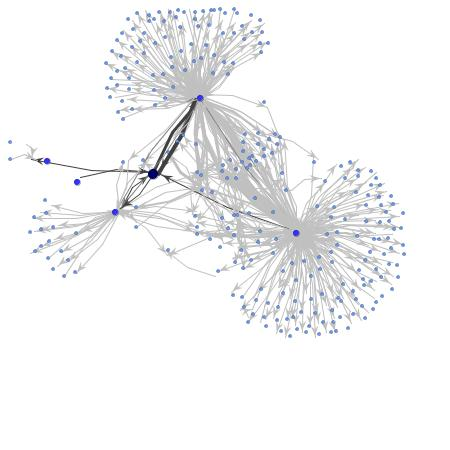 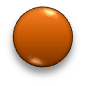 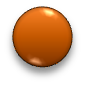 Mapping Newsgroup Social Ties
Microsoft.public.windowsxp.server.general
9
Two “answer people” with an emerging 3rd.
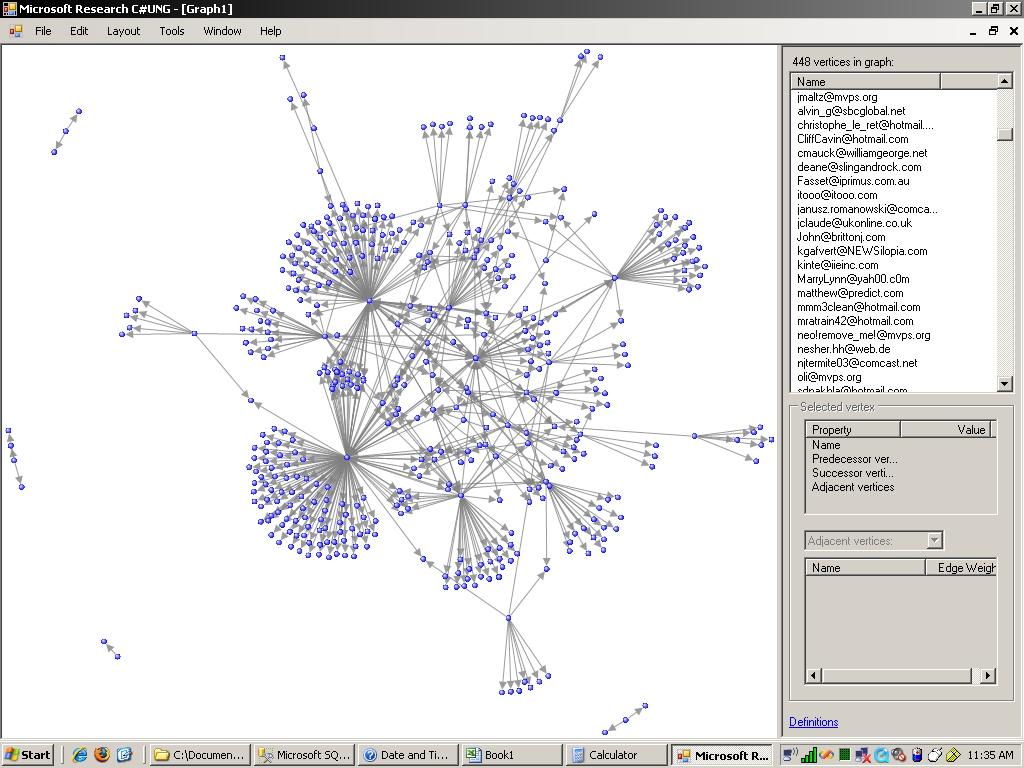 10
Distinguishing attributes:
Answer person
Outward ties to local isolates
Relative absence of triangles
Few intense ties

Reply Magnet
Ties from local isolates often inward only
Sparse, few triangles
Few intense ties
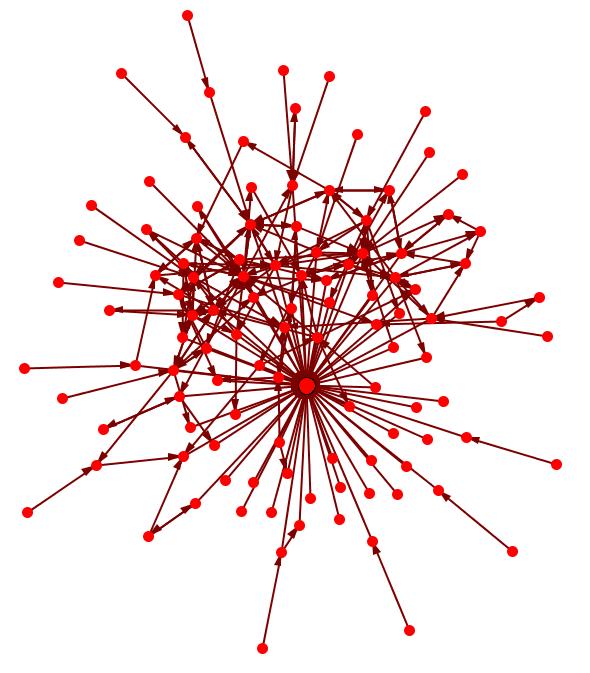 11
Distinguishing attributes:
Answer person
Outward ties to local isolates
Relative absence of triangles
Few intense ties

Discussion person
Ties from local isolates often inward only
Dense, many triangles
Numerous intense ties
12
Clear and consistent signaturesof an “Answer Person”
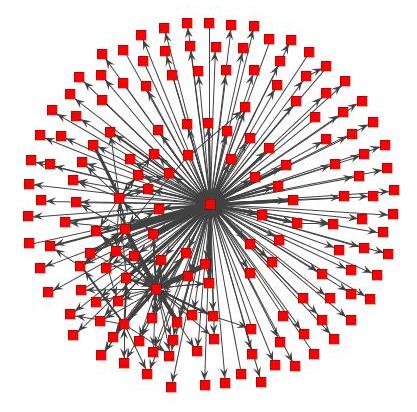 Light touch to numerous threads initiated by someone else
Most ties are outward to local isolates
Many more ties to small fish than big fish
13
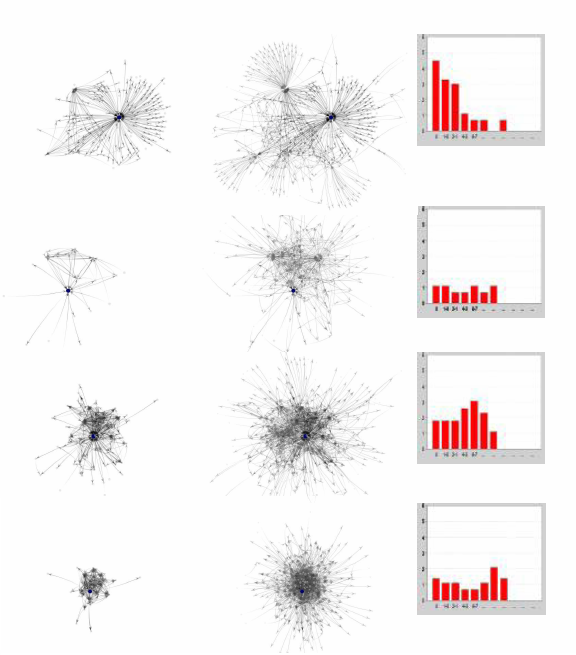 Roles Project
Using Netscan data to derive social roles in Usenet

Next steps: quantify & explore in more depth
Answer Person, microsoft.public.windows.server.general
Discussion, rec.kites
Flame, alt.flame
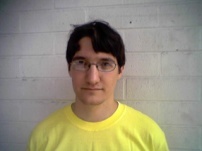 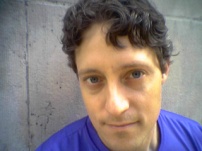 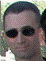 Social Support, alt.support.divorce
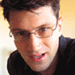 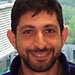 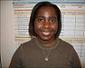 PUBLISHED in HICSS, JCMC, JoSS, IEEE Internet Communications (special issue on Social Networks)
14
Problem: No network chart in Excel
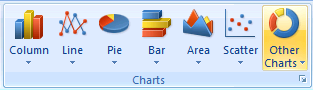 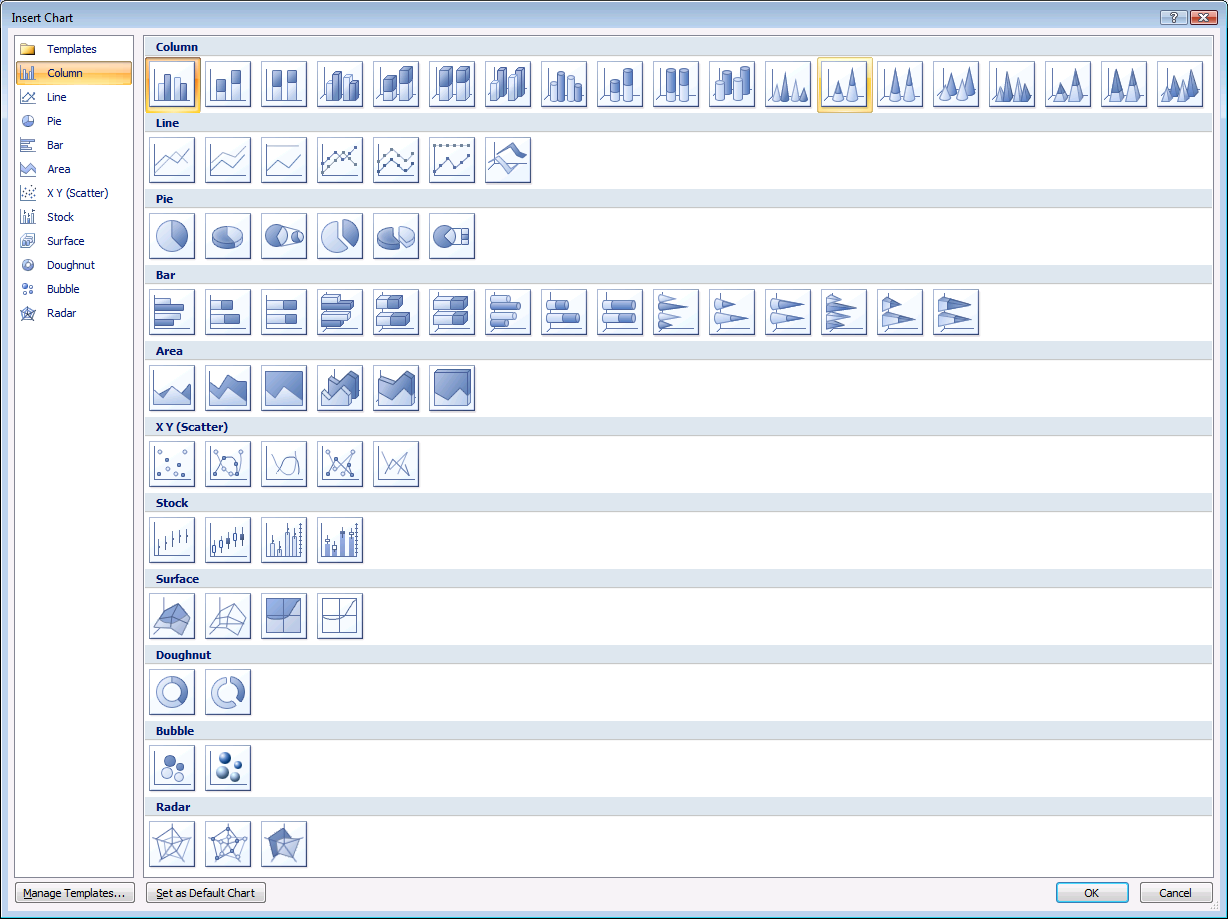 Problem: No network chart in Excel
.NetMap: Worksheets
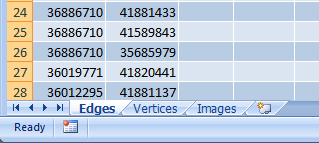 .NetMap: Edges Worksheet
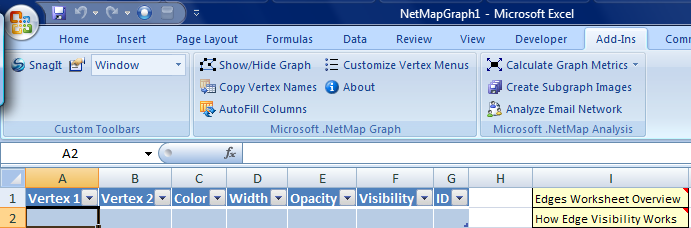 .NetMap: Vertices Worksheet
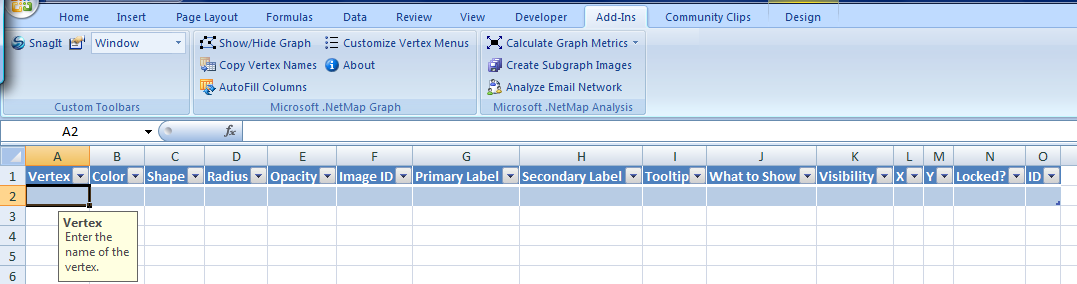 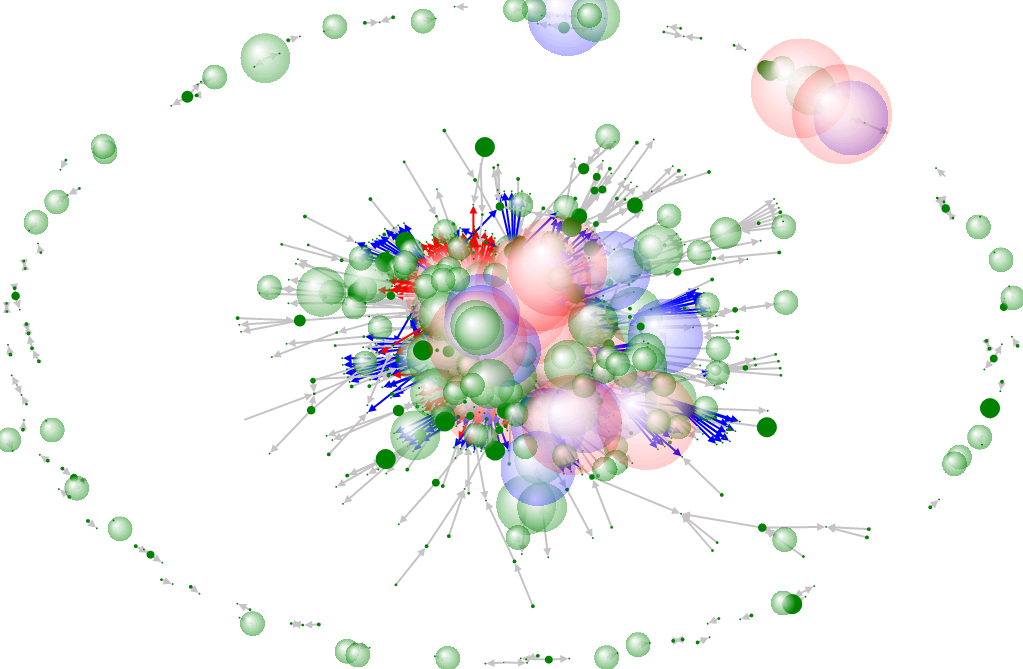 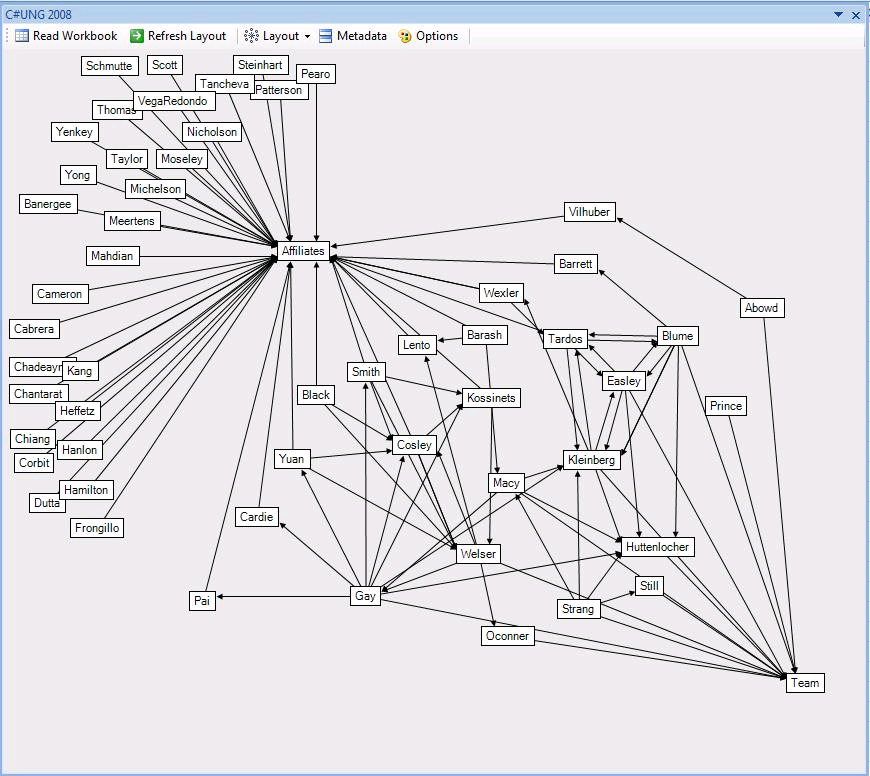 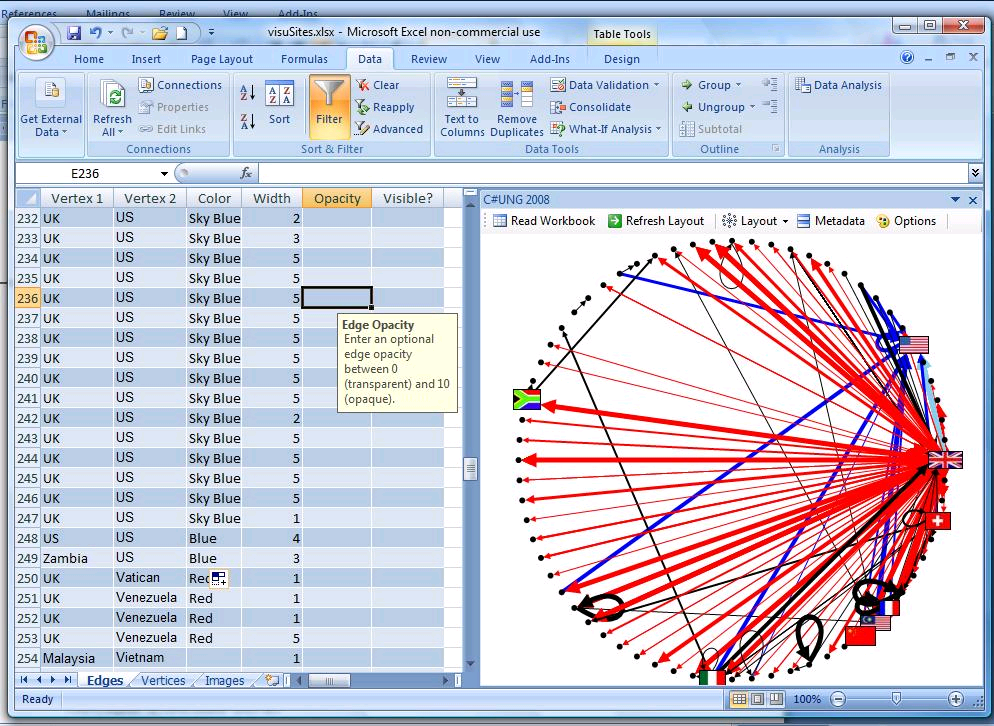 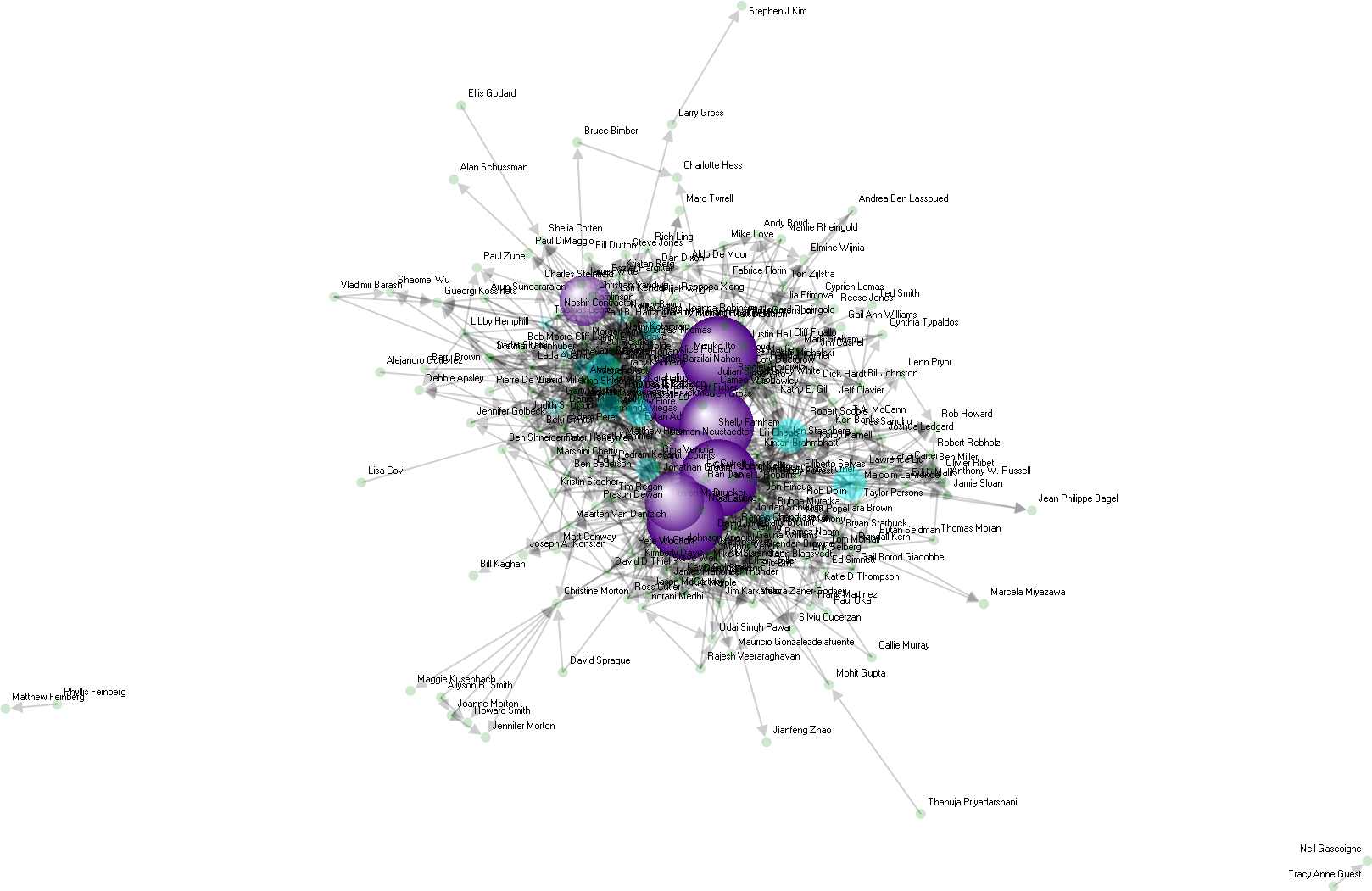 Marc’s Facebook Graph
Marc’s Facebook Graph
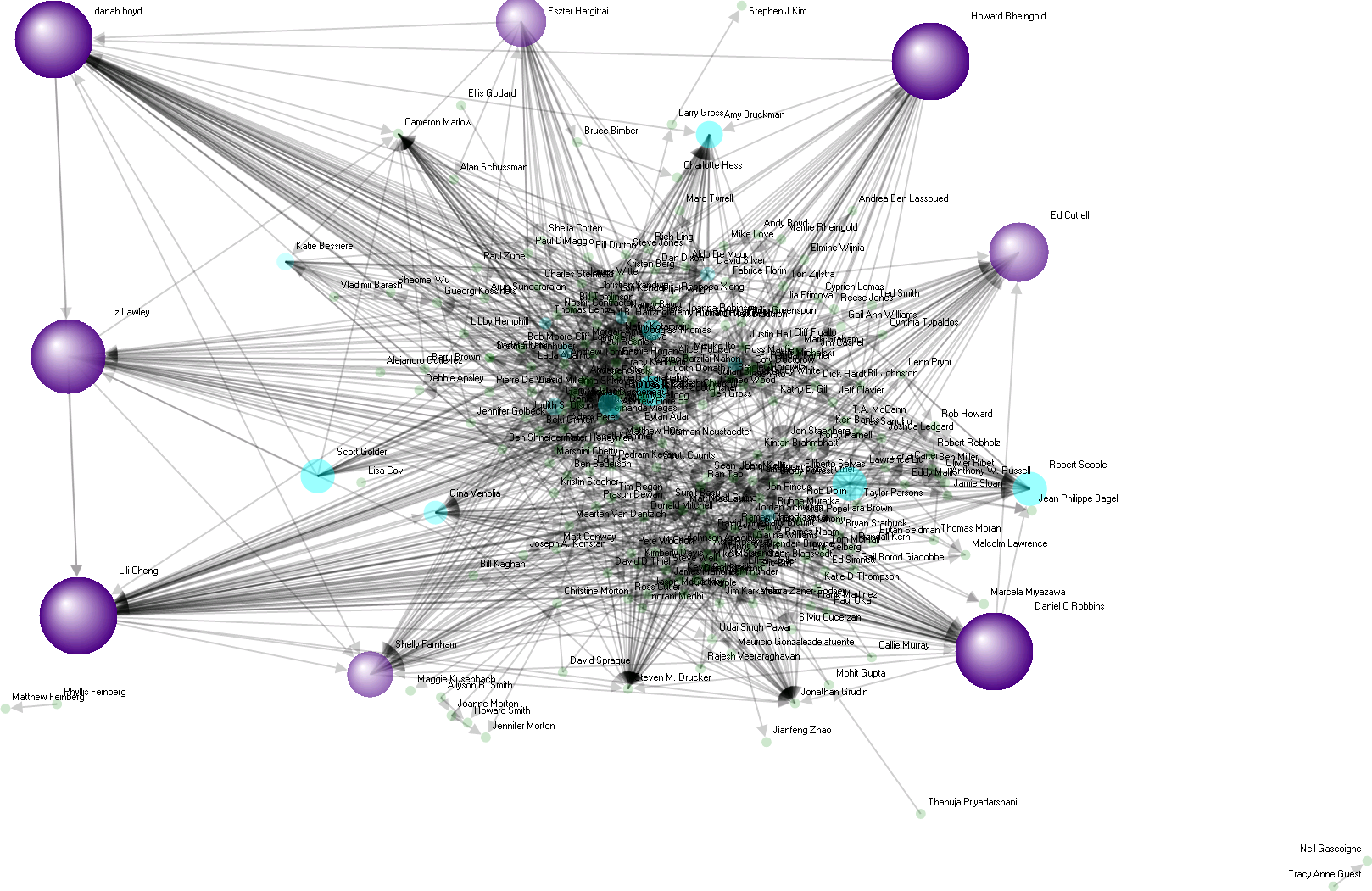 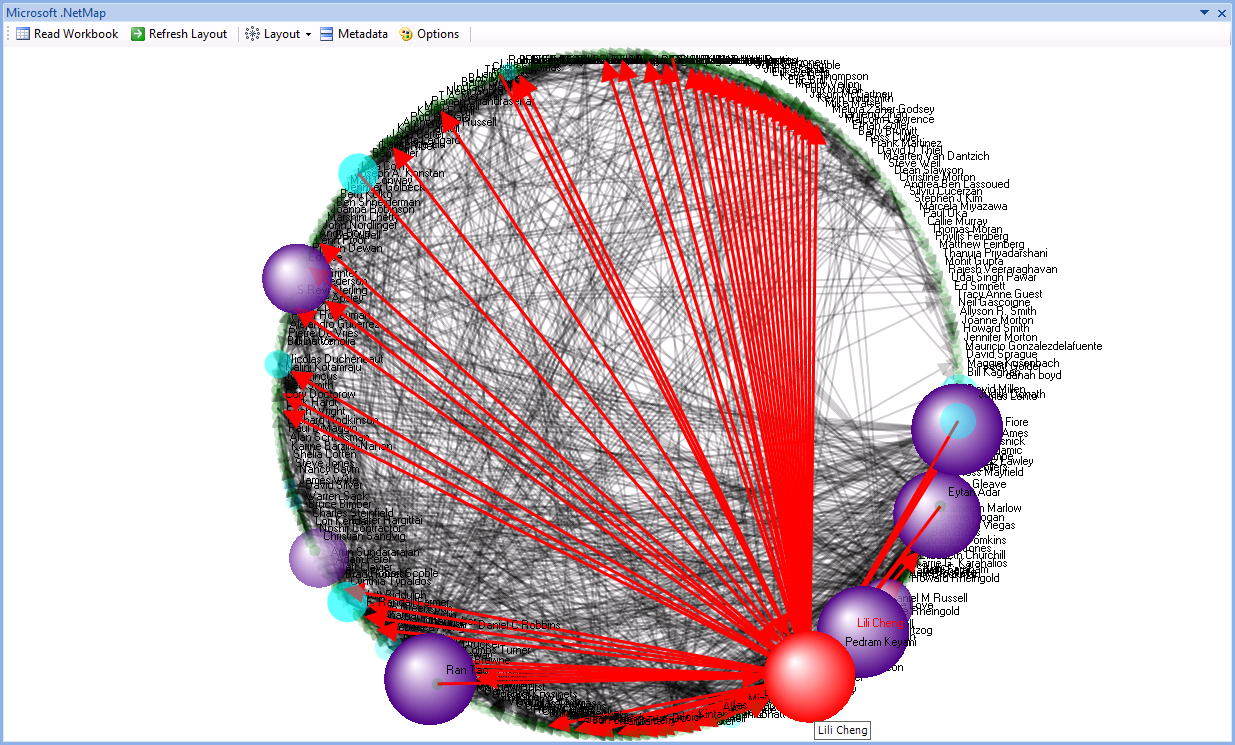 Create Subgraph Images
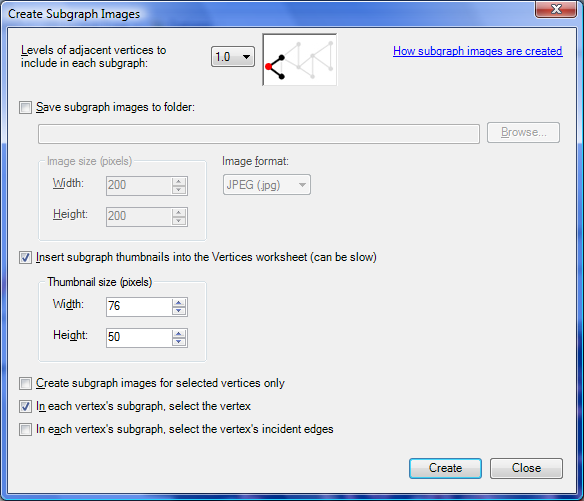 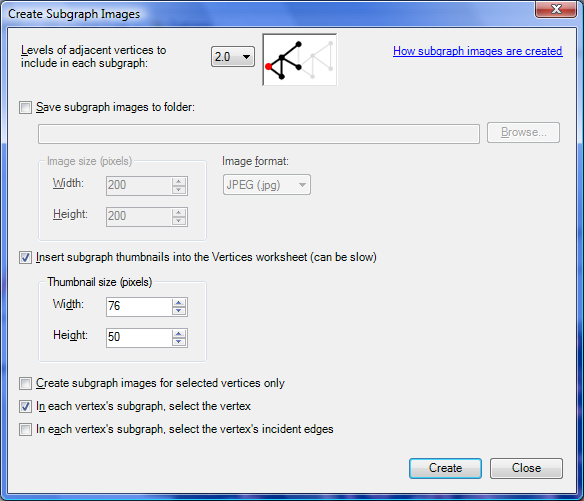 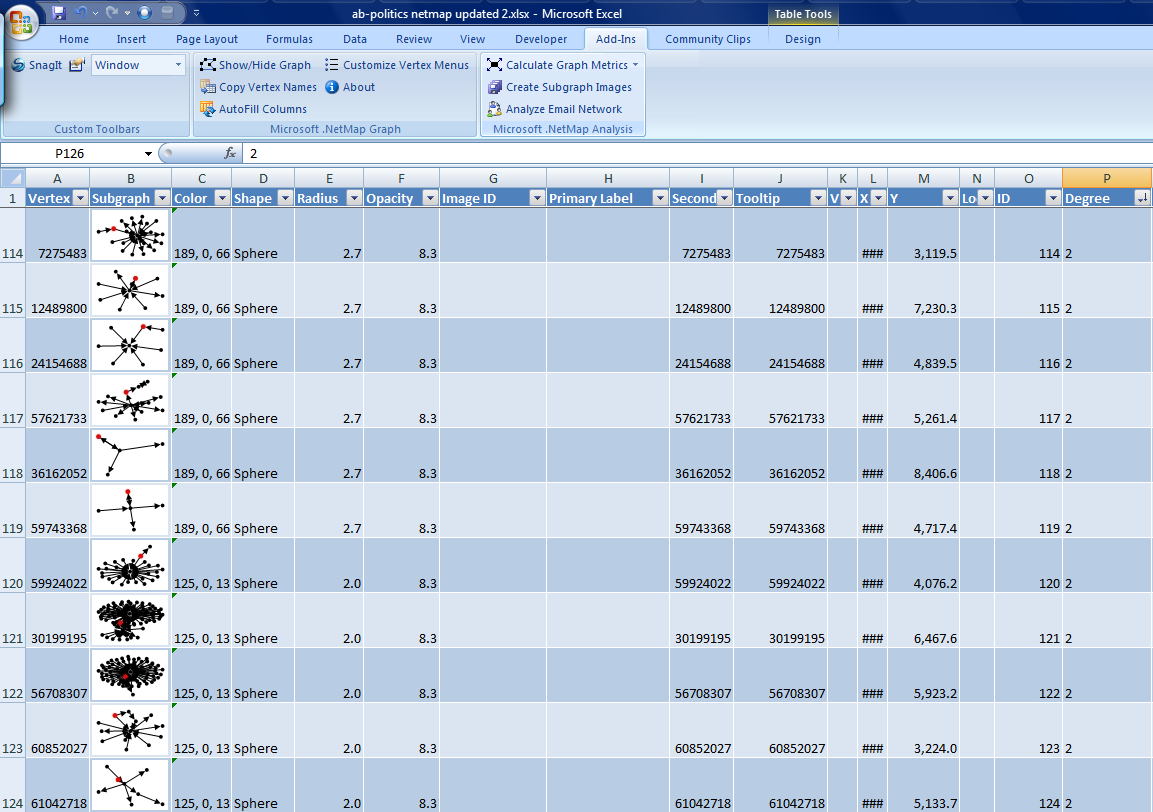 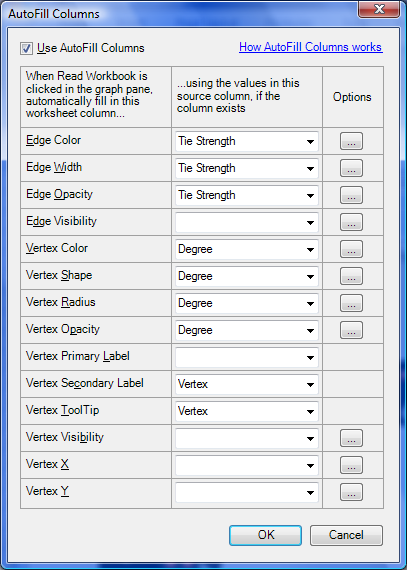 Select Graph Metrics
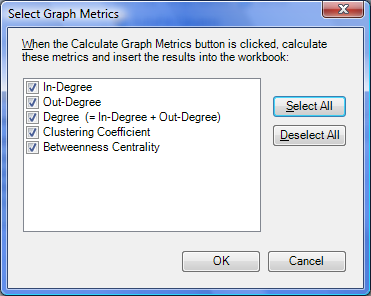 .NetMap Next Steps
Enhanced layout controls
Smart selection of nodes
Clustering and composite nodes
Add/remove a node to/from a cluster
Add/remove a node to/from a composite
Zoom and scale networks
Right-click behaviors
Social Network data sources:
Facebook, Outlook, Messenger, etc.
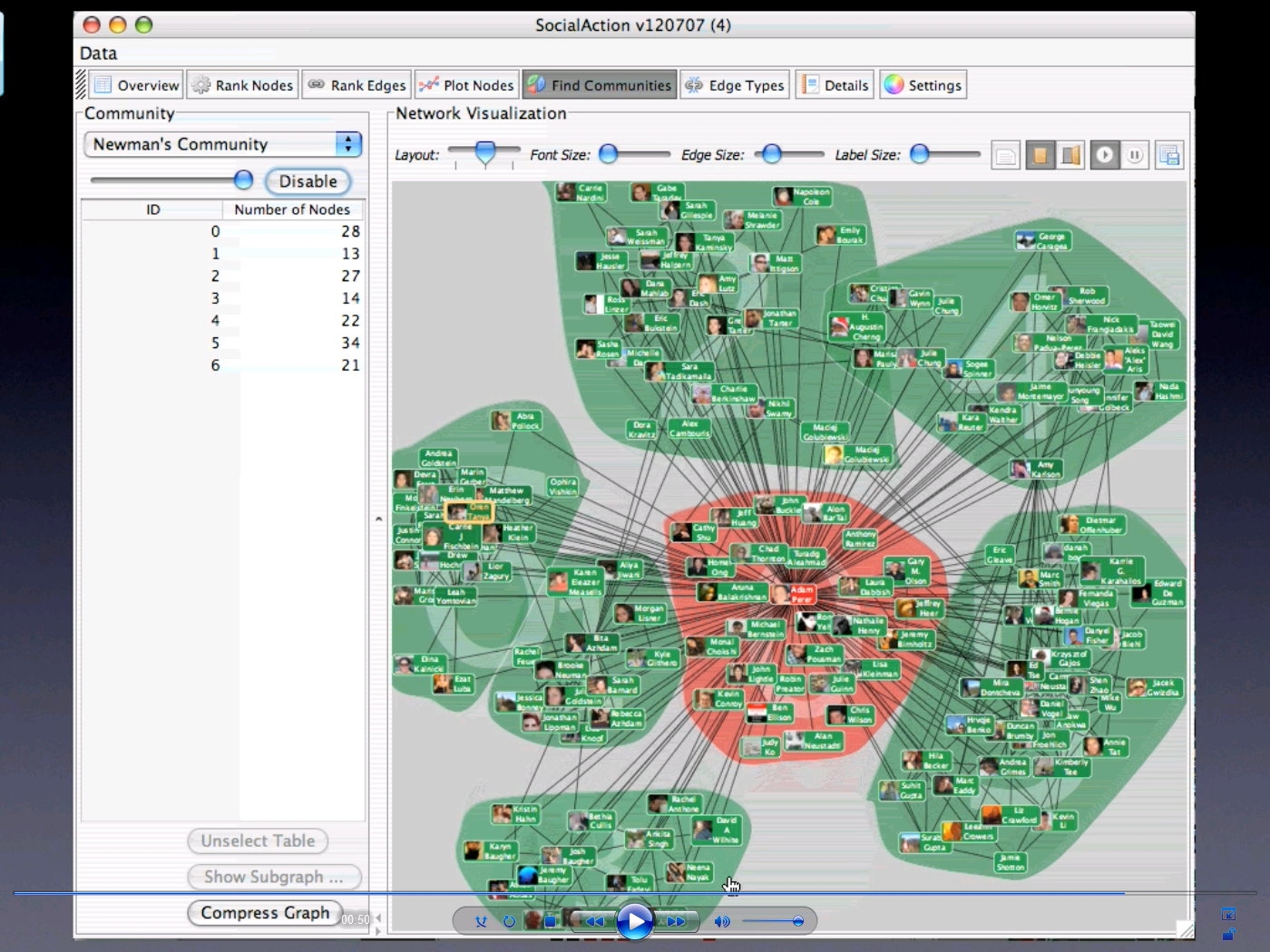 Social Action – Adam Perer
Microsoft Research
(Excel) .NetMap
http://www.codeplex.com/netmap masmith@microsoft.com